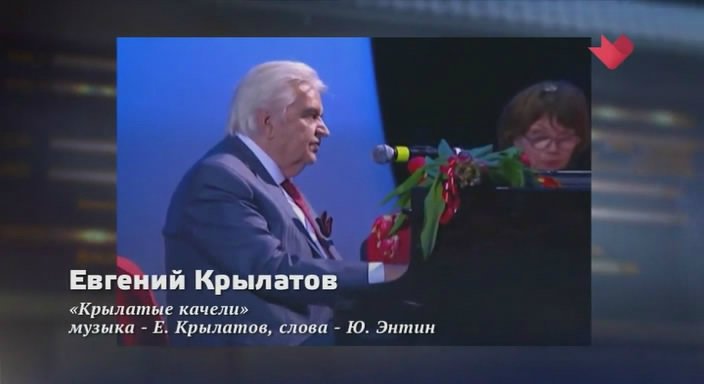 История создания музыкального произведения
«Крылатые качели» — песня композитора Евгения Крылатова на слова поэта Юрия Энтина из советского телефильма 1979 года «Приключения Электроника»	Когда стихи и музыка были написаны кинорежессёр Константин Бромберг, услышав её ,сильно раскритиковал. «Крылатые качели»не понравились ему на столько , что он даже заплакал . Но так как времени на переделывание песни не было , что бы написать новую, пришлось оставить так как есть .  Спустя какое-то время после выхода фильма на экраны Страны , песня «Крылатые качели»завоевала популярность , а  Бромберг понял как он был не прав!
Музыкальные краски
Мелодия «Крылатые качели»постепенно развивается, на протяжении всей песни повторяются высокие ноты. Вся песня основана на«мелодии большого дыхания». Стремительное движение в этой мелодии передается темпом и ладом. Мажорная музыка олицетворяется как что-то светлое, открытое, радостное, а минорная - как печальная и мечтательная.
Прослушав несколько вариантов исполнения музыки«Крылатые качели»,больше всего понравилось в исполнении Еленой Шуенковой. Вероятней всего , потому что исполняла она это в «Приключения Электроники» .Именно её голос ассоциируется с этим фильмом . Фильмом на все времена!